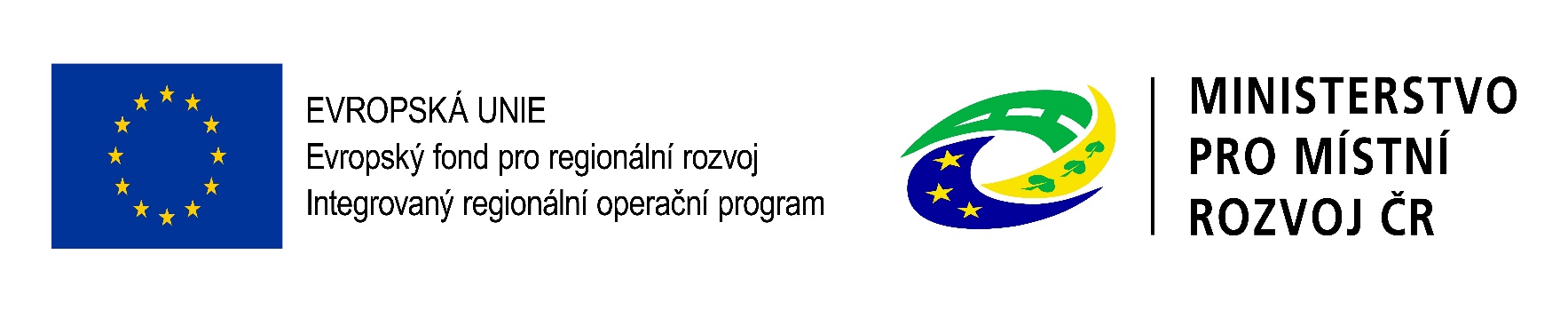 FOCUS GROUPSCLLD 2021-2027MAS Radbuza18. května 2021
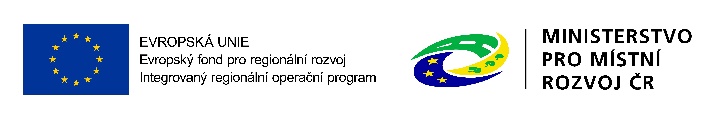 Strategie CLLD 2021-2027
Podklady pro tvorbu:
Stávající Strategie CLLD 2014-2020
Data dle ČSU
Strategie regionálního rozvoje ČR 2021+
Mapování potřeb území
Komunikace s aktéry
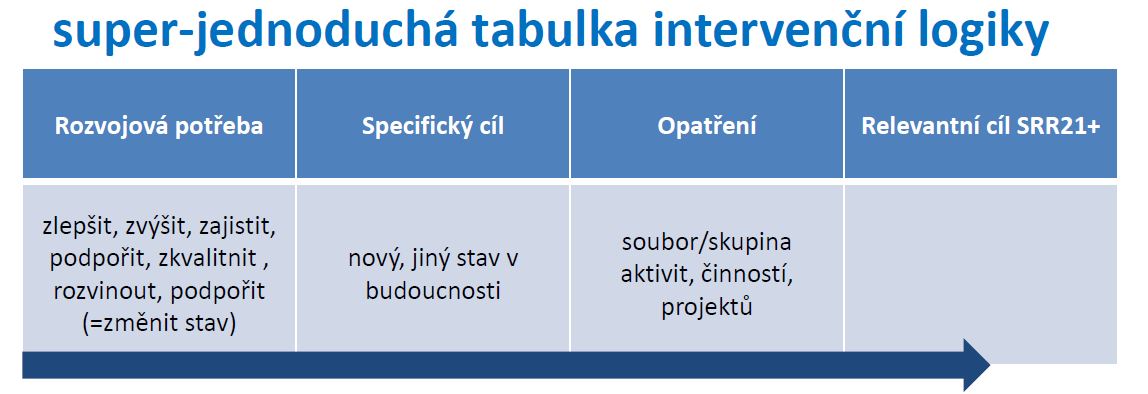 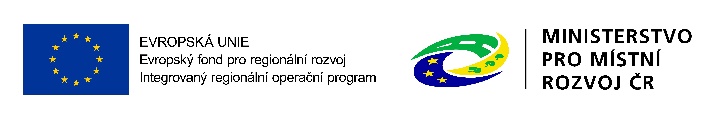 Strategie CLLD 2014-2020
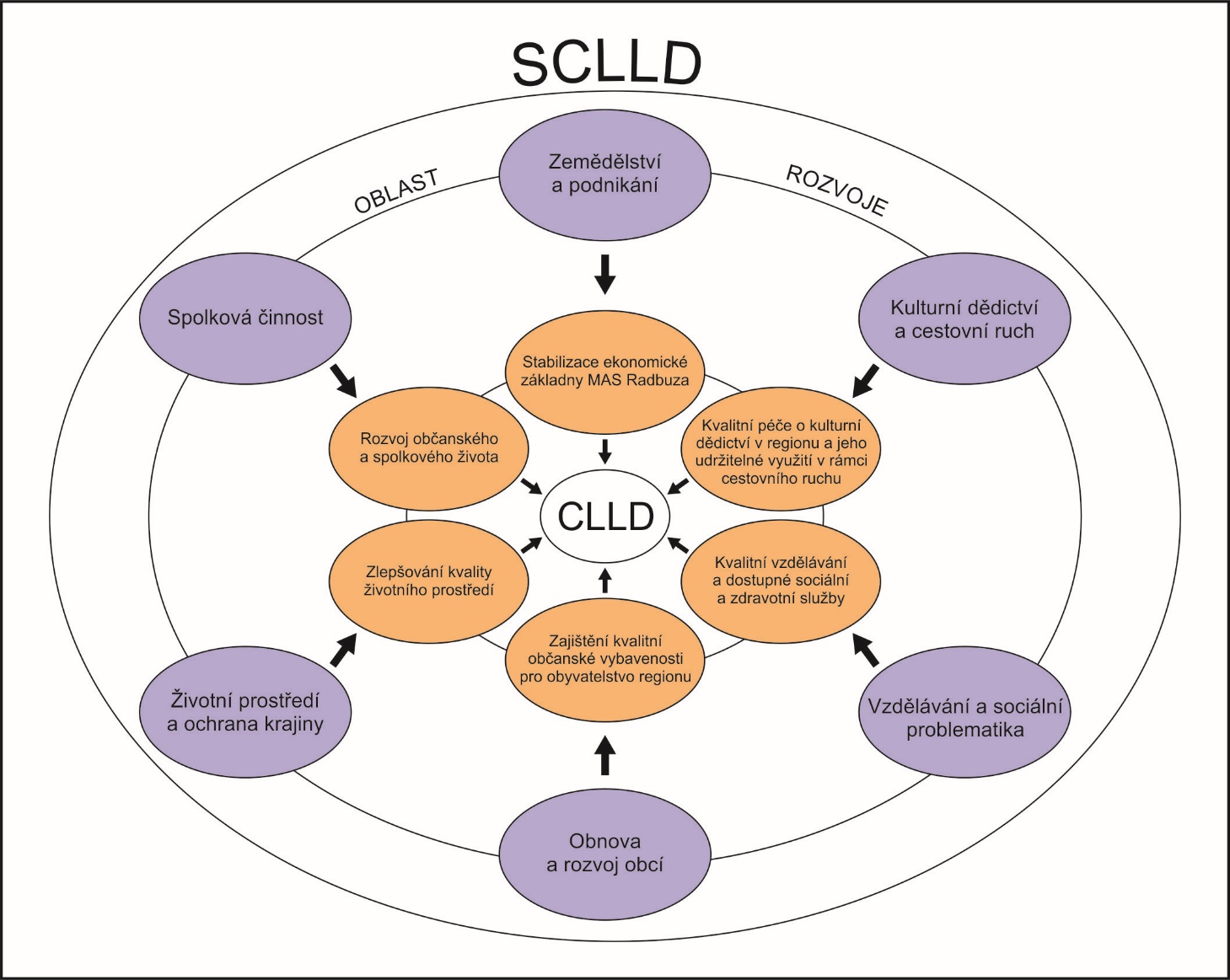 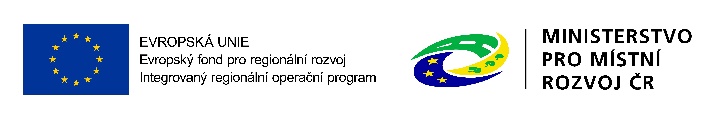 Do jaké míry jsou platné body SWOT analýzy z SCLLD 2014-2020 – silné stránky?
spolková činnost
zachovalý charakter tradiční vesnice
značné množství kulturních památek
bezpečné území pro bydlení (nízká kriminalita)
blízkost krajského města Plzně
kvalitní životní prostředí 
dálnice – dopravní obslužnost 
zachovalá příroda
dostupná zdravotní péče
propojení na Bavorsko
bohatá historie území 
nízká nezaměstnanost
rozvinutý průmysl
vysoká hustota obyvatel – nízká migrace do měst
aktivita občanů
nízký věkový průměr
velké množství ZUŠ
vysoká úroveň školství
dostatečná kapacita ZŠ a MŠ
dostatek kvalitních pracovních příležitostí
meziobecní spolupráce: rozvoj a spolupráce obcí a navzdory odlišné politické příslušnosti jejich vedení
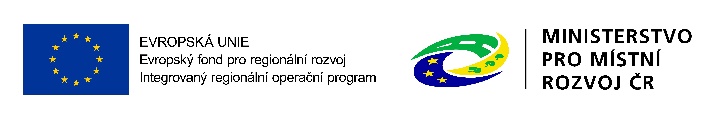 Do jaké míry jsou platné body SWOT analýzy z SCLLD 2014-2020 – slabé stránky?
technický stav kulturních památek
nevyhovující dopravní obslužnost v malých obcích 
nedostatečná technická infrastruktura
dopravní zátěž v obcích ležících na silnici 1. třídy 
nedostatečné využívání brownfields 
nevyužité letiště v Líních
nízká četnost a podpora lokálních produktů 
nakládání s odpady
nízká úroveň infrastruktury cestovního ruchu zejména ubytovacích a pohostinských služeb
stav půdního fondu
málo cyklostezek, nízká kvalita
nízká úroveň kulturní krajiny
nedostatek sociálních služeb
zemědělství orientované na velkovýrobu 
nízká podpora malých individuálních zemědělců
průmyslové zóny
nízká úroveň infrastruktury cestovního ruchu
nedostatek iniciátorů spolkové činnosti
nedostatek kvalifikované pracovní síly
nevyjasněné majetkové vztahy
špatný stav silnic III. a IV. třídy
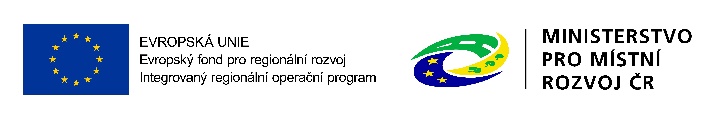 Do jaké míry jsou platné body SWOT analýzy z SCLLD 2014-2020 - příležitosti?
využití zrekonstruovaných kulturních památek 
zlepšení občanské vybavenosti a služeb 
využití dotací
plánovaná dálková cyklotrasa Praha – Plzeň - Regensburg
využití vazeb místních NNO
využití letiště Líně pro činnosti, které nenarušují kvalitu života
zkvalitnění systému nakládání s odpady
posílení mimoprodukčních funkcí a rozvoj služeb v zemědělství
využití kvalitního životního prostředí
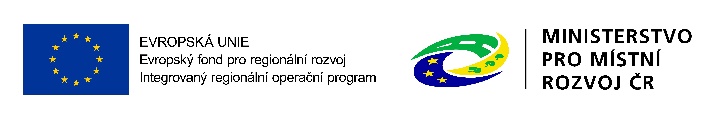 Do jaké míry jsou platné body SWOT analýzy z SCLLD 2014-2020 - hrozby?
ohrožení financování obcí v souvislosti s činností státu a daňovou soustavou
sociopatologické jevy – problémy mládeže 
využití letiště Líně pro mezinárodní dopravu 
ohrožení kulturního dědictví 
ohrožení půdního fondu
ohrožení dostupnosti zdravotní péče
ohrožení malých venkovských škol
centralizace služeb a veřejné správy a tím i zhoršení jejich dostupnosti 
nedostatek pitné vody
možná ekonomická krize, problematika cizinců po ztrátě zaměstnání
klimatická změna – hrozba sucha i povodní
ohrožení zemědělského a lesního fondu
narůstající počet ubytoven
tlak na slučování obcí
Do jaké míry jsou platné body Analýzy problémů a potřeb 2014-2020?
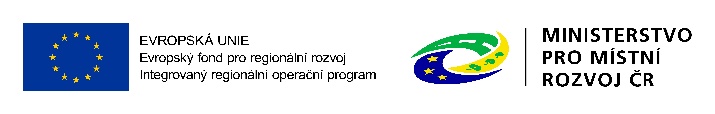 velké množství nevyužívaných objektů a ploch (např. letiště v Líních, zemědělské areály)
vytváření podmínek pro místní podnikání 
zvýšení rekreačního potenciálu území (např. aktivní trávení volného času, cykloturistika, pěší turistika)
zkvalitnění dopravní, technické a občanské infrastruktury 
nevyhovující technický stav kulturních památek
nedostatečná propagace území v oblasti cestovního ruchu
v regionu chybí drobní zemědělští podnikatelé, biofarmy i samostatně hospodařící rolníci, kteří by nabízeli regionální produkty prostřednictvím např. prodeje ze dvora, farmářských trhů, bedýnkování, apod.
stav objektů a vybavení základních a mateřských škol v regionu
špatný technický stav komunikací a nízká bezpečnost provozu, zejména s ohledem na chodce a cyklisty
nevyhovují stav nebo absence kanalizačních a vodovodních sítí 
nedostatečné zázemí, lidské zdroje a vysoká administrativní zátěž pro činnost místních spolků
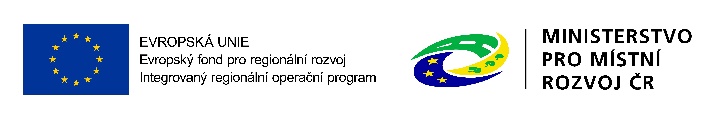 Program rozvoje venkova (PRV)
Podporované aktivity pro CLLD 2014-2020: 
hmotné a nehmotné investice v živočišné a rostlinné výrobě, je určena na investice do zemědělských staveb a technologií pro živočišnou a rostlinnou výrobu a pro školkařskou produkce;  investice na pořízení mobilních strojů pro zemědělskou výrobu
hmotné a nehmotné investice, které se týkají zpracování zemědělských produktů a jejich uvádění na trh
stavební obnova, pořízení strojů a dalšího vybavení pro nezemědělskou činnost
hmotné nebo nehmotné investice, které souvisejí s rekonstrukcí a budováním lesnické infrastruktury vedoucí ke zlepšení kvality či zvýšení hustoty lesních cest
hmotné nebo nehmotné investice, které souvisejí s rekonstrukcí a budováním zemědělské infrastruktury vedoucí ke zlepšení kvality či zvýšení hustoty polních cest
opatření ke zpřístupnění zemědělských pozemků (mimo intravilán), protierozní opatření pro ochranu půdního fondu
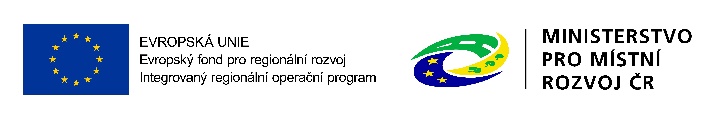 Program rozvoje venkova (PRV)
Podporované aktivity pro CLLD 2014-2020: 
projekty na retenci vody, preventivní protipovodňová opatření na drobných vodních tocích, protierozní opatření na drobných vodních tocích
environmentální a společenské funkce lesa podporou ochrany melioračních a zpevňujících dřevin
značení, výstavba a rekonstrukce stezek, značení významných přírodních prvků, zřizování odpočinkových stanovišť, přístřešků, informačních tabulí, závory
pořízení strojů a technologií určených pro hospodaření na lesních pozemcích
Veřejná prostranství v obcích, Mateřské a základní školy, Vybrané kulturní památky, Kulturní a spolková zařízení včetně knihoven
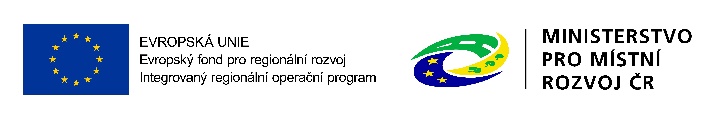 Společná zemědělská politika (dříve PRV)
Předpokládané možné podporované aktivity pro CLLD 2021-2027 z cíle H: 
Investice do zemědělských podniků
Podpora zpracování zemědělských produktů a uvádění na trh 
Budování a zkvalitňování lesnické a zemědělské infrastruktury, neproduktivní investice v lesích, stezky
Diverzifikace a zakládání nových podniků, venkovský cestovní ruch
Podpora kvality technologií a produktů v lesích
Hasičské zbrojnice pro jednotky požární ochrany V. kategorie
Obchody
Památky místního významu
Kulturní a spolková zařízení vč. knihoven (kromě profesionálních), komunitní centra a zájmové, neformální a celoživotní vzdělávání
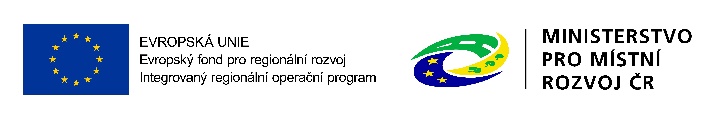 Integrovaný regionální operační program (IROP)
Podporované aktivity pro CLLD 2014-2020: 
zvýšení ochrany památky a jejího zabezpečení, restaurování památek, rekonstrukce stávajících expozic a depozitářů a budování nových expozic a depozitářů, digitalizace památek a mobiliářů, obnova parků a zahrad u souborů památek, modernizace, popř. výstavba nezbytných objektů sociálního, technického a technologického zázemí
sociální inkluze prostřednictvím stavebních úprav budov, učeben a venkovních prostor, pořízení vybavení, kompenzačních pomůcek a kompenzačního vybavení, nezbytných pro zajištění rovného přístupu ke vzdělávání sociálně vyloučeným osobám
pořízení bytů, bytových domů, nebytových prostor a jejich adaptace pro potřeby sociálního bydlení
aktivity realizované v rámci bezpečnosti (bezbariérové zastávky, zvuková a jiná signalizace), rozvoj cyklodopravy
nová pracovní místa v rámci sociálního podniku (technické zázemí a vybavení)
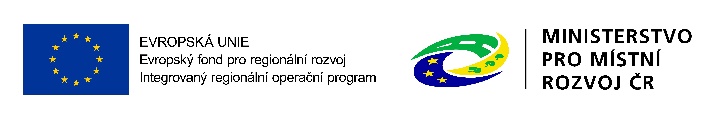 Integrovaný regionální operační program (IROP)
Předpokládané možné podporované aktivity pro CLLD 2021-2027 z cíle
5.1: Podpora integrovaného, sociálního, hospodářského a environmentálního rozvoje a kulturního dědictví, cestovního ruchu a bezpečnosti mimo městská území:
Zvýšení bezpečnosti v dopravě (vč. mostů) a jako doplňková aktivita také rekonstrukce komunikací
Budování infrastruktury pro cyklistickou dopravu (vč. turistické napojující se na stávající cyklostezky)
Revitalizace veřejných prostranství (vč. zastávek)
Odolnost jednotek požární ochrany II., III. a V. kategorie, budování/revitalizace umělých zdrojů požární vody
Zvyšování kapacit dětských skupin a mateřských škol (vč. hygienických požadavků)
Zkvalitňování základních škol s vazbou na klíčové kompetence, bezbariérovost a konektivitu, zkvalitňování zázemí pro práci s žáky se speciálními vzdělávacími potřebami, zkvalitňování zázemí pro pracovníky škol, kmenové učebny neúplných škol, zázemí pro komunitní aktivity
Budování infrastruktury pro sociální služby
Obnova muzeí, knihoven a kulturních památek
Budování veřejné infrastruktury cestovního ruchu – trasy, orientační systémy, odpočívadla, parkoviště, sociální zařízení, infocentra
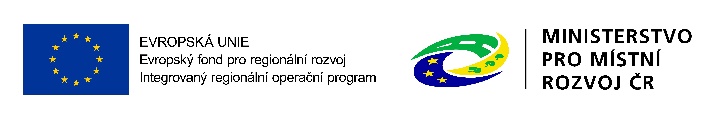 Operační program Zaměstnanost(OPZ)
Podporované aktivity pro CLLD 2014-2020: 
zprostředkování zaměstnání uchazečům o zaměstnání, Poradenské a informační činnosti a programy, Rekvalifikace, Pracovní rehabilitace
rozvoj nových podnikatelských aktivit v oblasti sociálního podnikání
sociální poradenství, terénní programy, sociálně aktivizační služby pro rodiny s dětmi, raná péče, kontaktní centra, nízkoprahová zařízení pro děti a mládež
doplnění kapacity stávajících institucionálních forem zařízení (typu školní družiny, kluby)
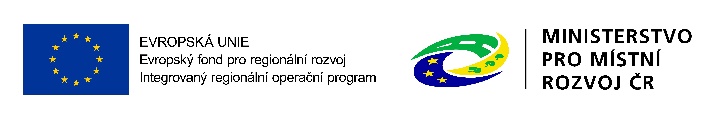 Operační program Zaměstnanost plus(OPZ+)
Předpokládané možné podporované aktivity pro CLLD 2021-2027 z cíle
2.1: Posílit aktivní začleňování občanů, a podpořit tak jejich rovné příležitosti a aktivní účast a nabídnout jim lepší zaměstnatelnost:
Terénní aktivity a mobilní programy směřující k podpoře lidí v jejich přirozeném prostředí:
Aktivizace a participace cílových skupin, komunitní (sociální) práce včetně vzniku, fungování a rozvoje komunitních center
Sociální práce s důrazem na posílení kompetencí obcí
Posílení prvků svépomoci, vzájemné pomoci, sousedské výpomoci, sdílení a výměny zkušeností, podpora dobrovolnictví a mezigenerační výměny a výpomoci
Sdílená a neformální péče vč. paliativní a domácí hospicové
Zaměstnanostní programy – podpora tvorby pracovních míst na venkově (obdoba sociálního podnikání)
Posilování rodinných vazeb – příměstské tábory komunitního typu, programy pro rodiny
Vzdělávací a osvětové aktivity
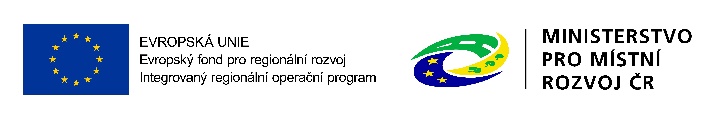 Operační program Technologie a aplikace pro konkurenceschopnost (OP TAK)
dotace max 50 % = 1 mil Kč
digitalizace, robotizace, automatizace; tj. inovativní projekty s vysokou přidanou hodnotou
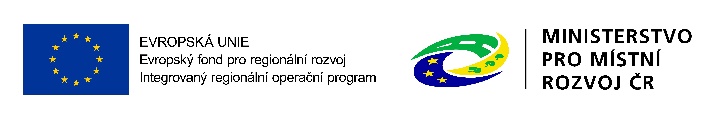 Operační program Technologie a aplikace pro konkurenceschopnost (OP TAK)
Předpokládané možné podporované aktivity pro CLLD 2021-2027 z cíle
2.1: Posílení růstu a konkurenceschopnosti malých a středních podniků:
Pořízení užitkových vozidel na alternativní pohon
Podpora infrastrukturních a energeticky úsporných opatření v malých a středních podnicích
Pořízení nebo modernizace technologií v malých a středních podnicích (kromě prosté obnovy)
Zavádění digitalizace a automatizace v malých a středních podnicích (kromě kancelářského vybavení)
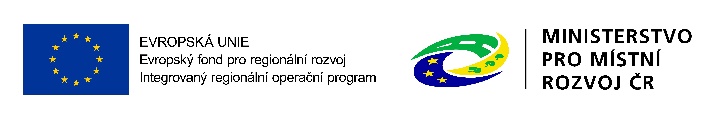 Operační program Životní prostředí(OPŽP)
Předpokládané možné podporované aktivity pro CLLD 2021-2027 z cíle
Priorita 1 – Životní prostředí – Podpora opatření v oblasti energetické účinnosti
snížení energetické náročnosti veř. budov a veř. infrastruktury
snížení energetické náročnosti systémů technologické spotřeby energie
výstavba nových veřejných budov, které budou splňovat parametry pro pasivní nebo plusové budovy
doprovodné aktivity:
zlepšení kvality vnitřního prostředí budov
zvýšení adaptability budov/infrastruktury na změnu klimatu
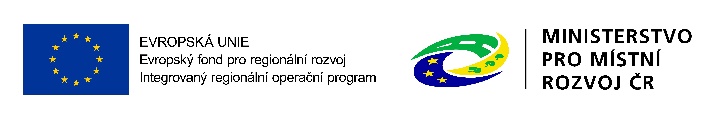 Děkujeme za Vaši pomoc!


Vaše MAS Radbuza